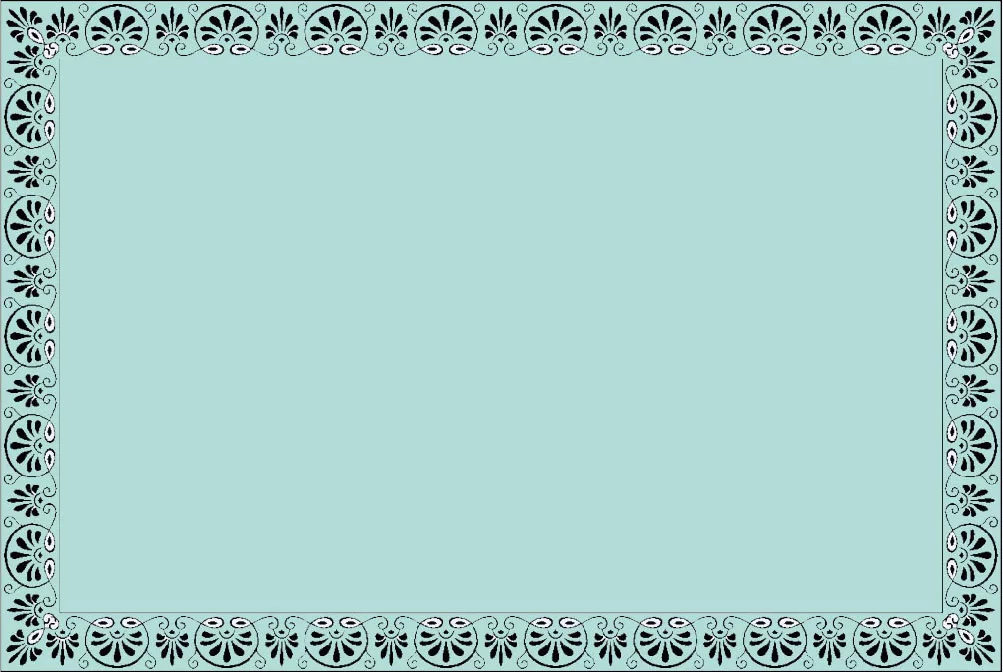 «Путешествие в старину»
Экскурсия в 
музей «Русские валенки» и 
«Русский лён»
2018 год
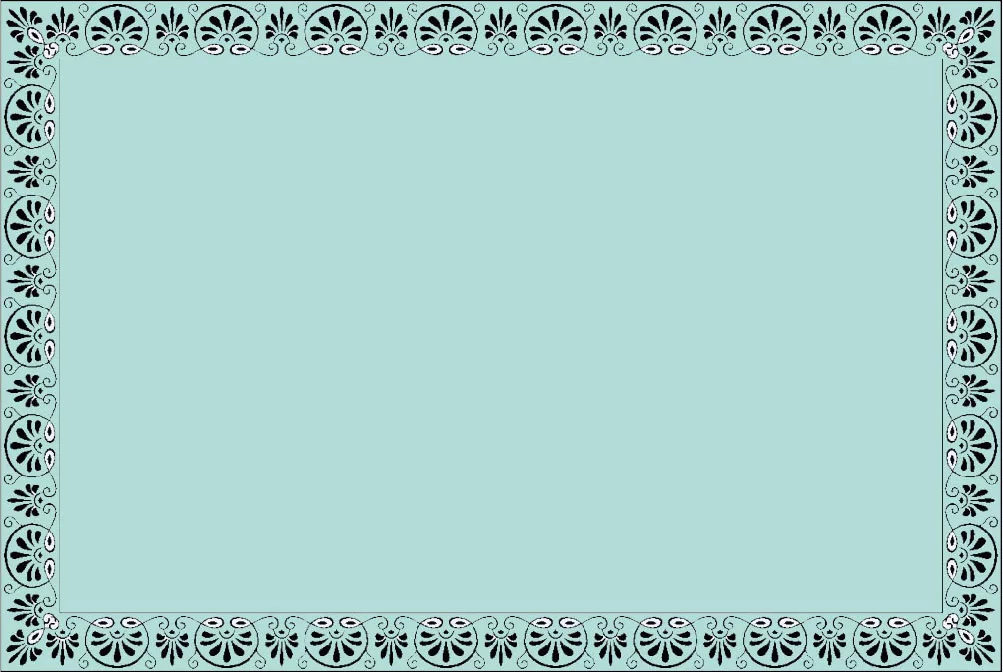 Цель:Приобщение детей к истории своего края.
Задачи:
Познакомить детей с историей изготовления и применения традиционной русской зимней обуви – валенок.
 Сформировать представления дошкольников о льне, как технической культуре, особенностях внешнего строения и выращивания, использования его в быту и традициях.
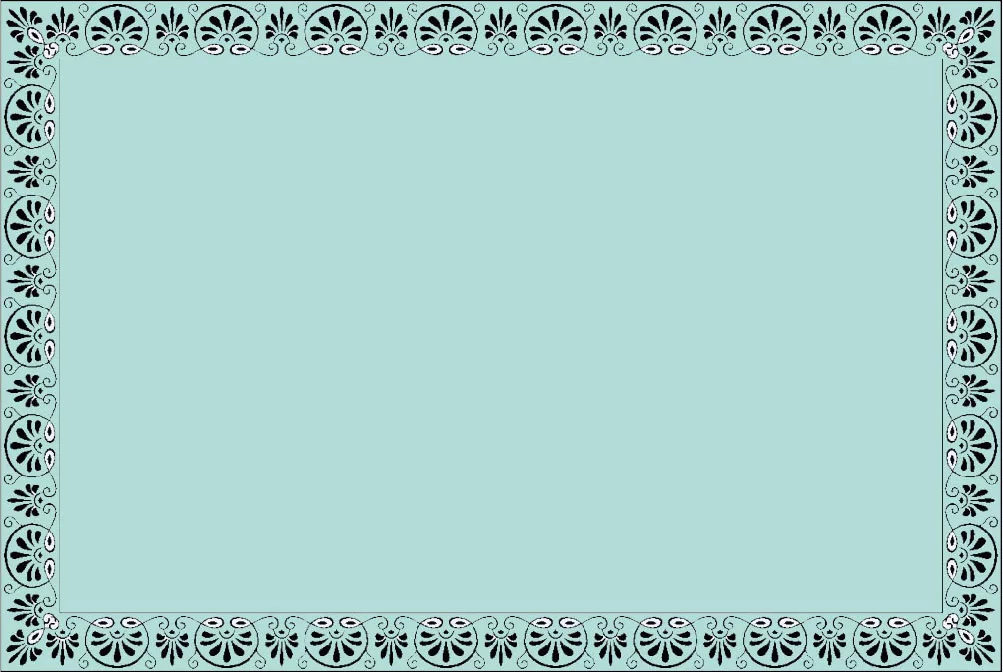 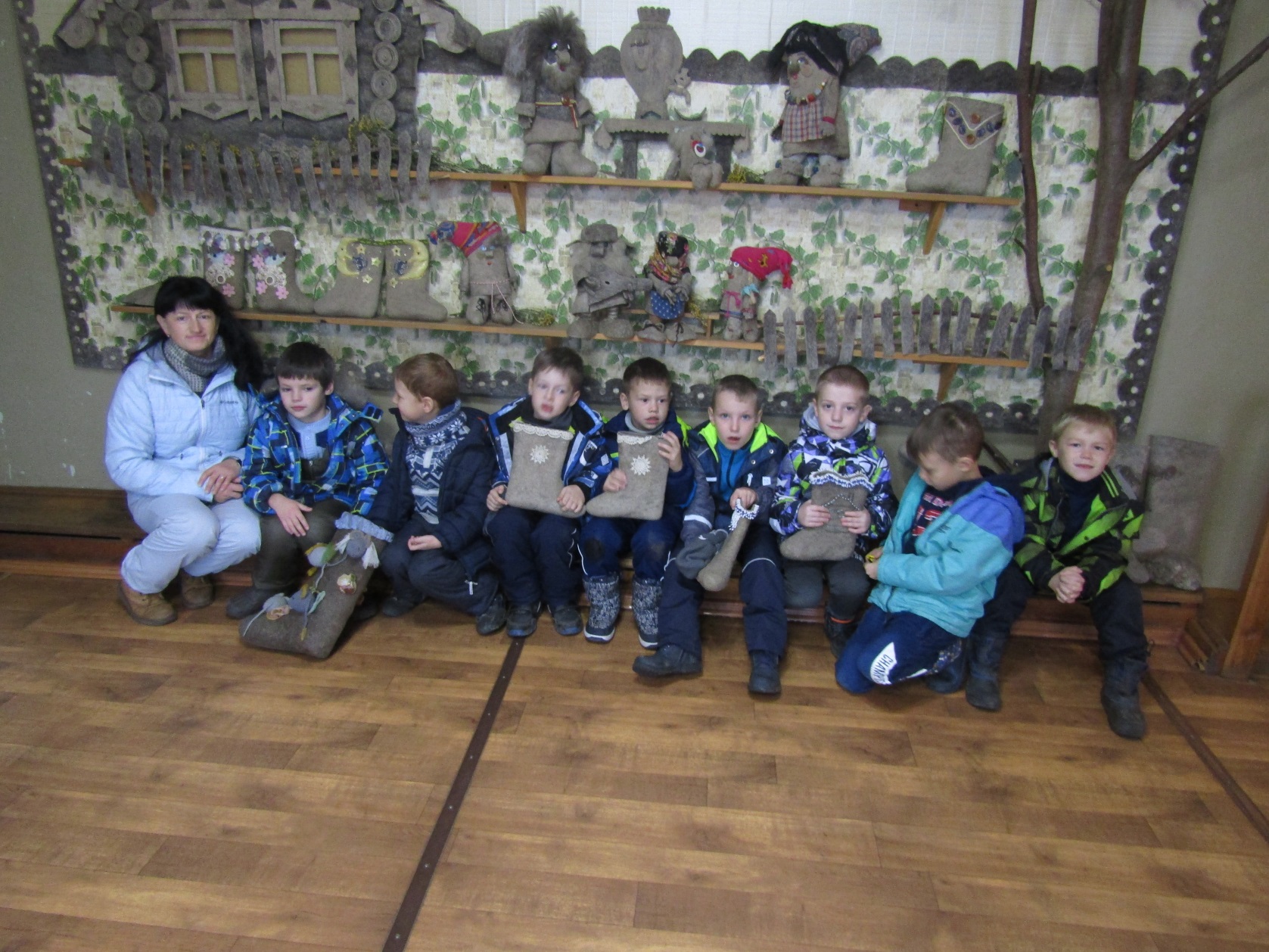 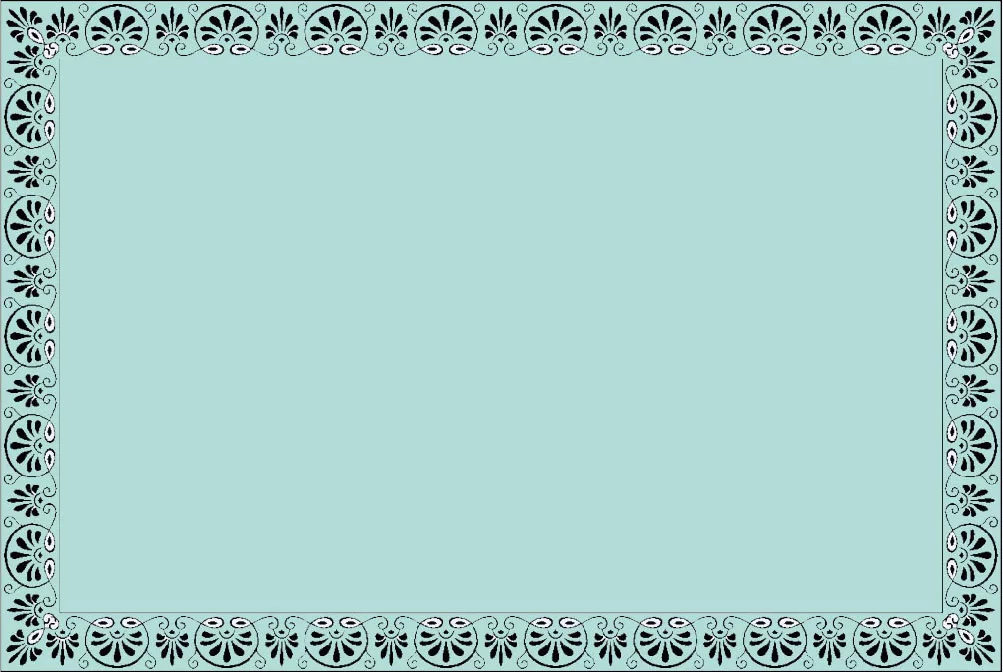 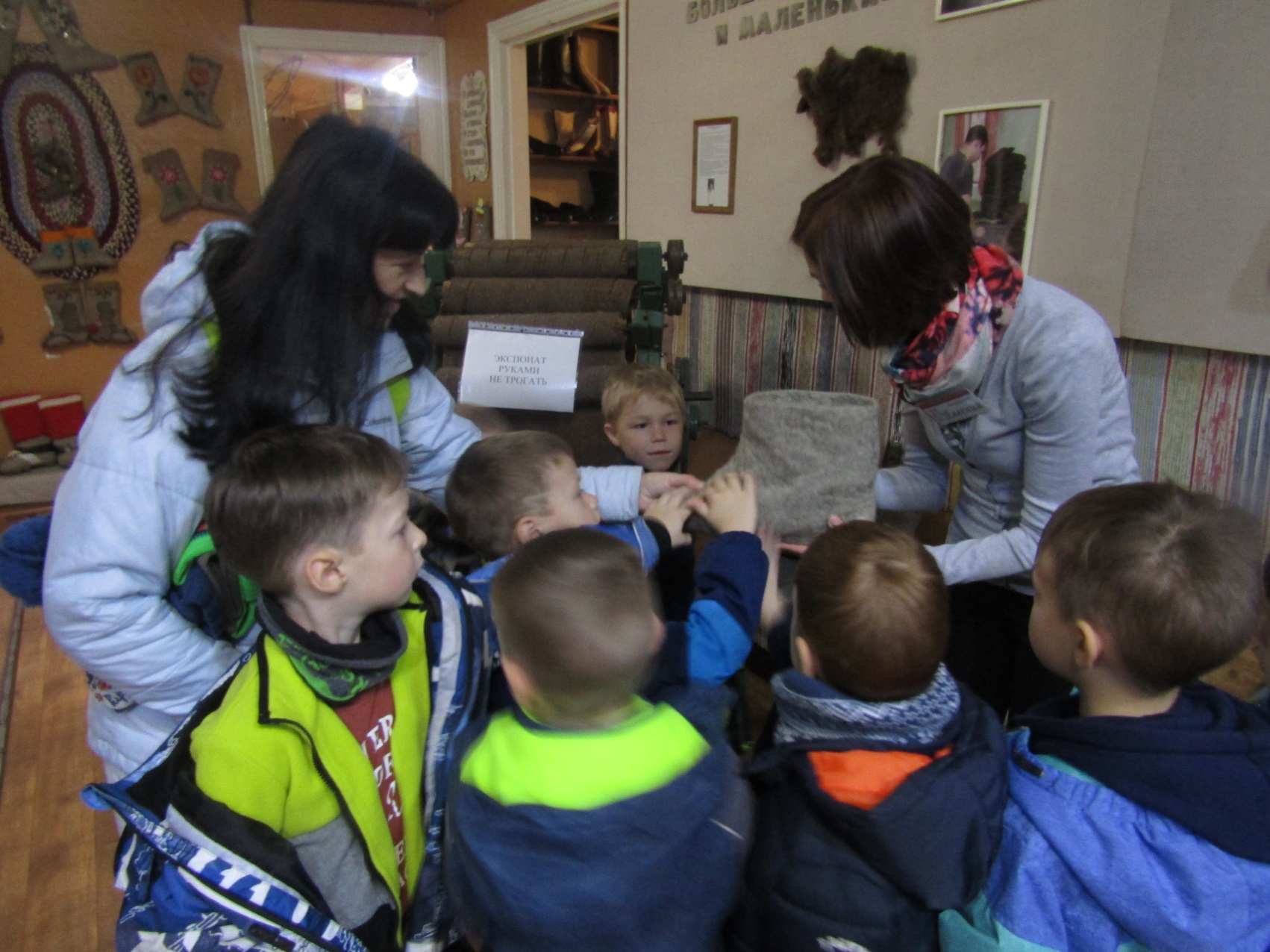 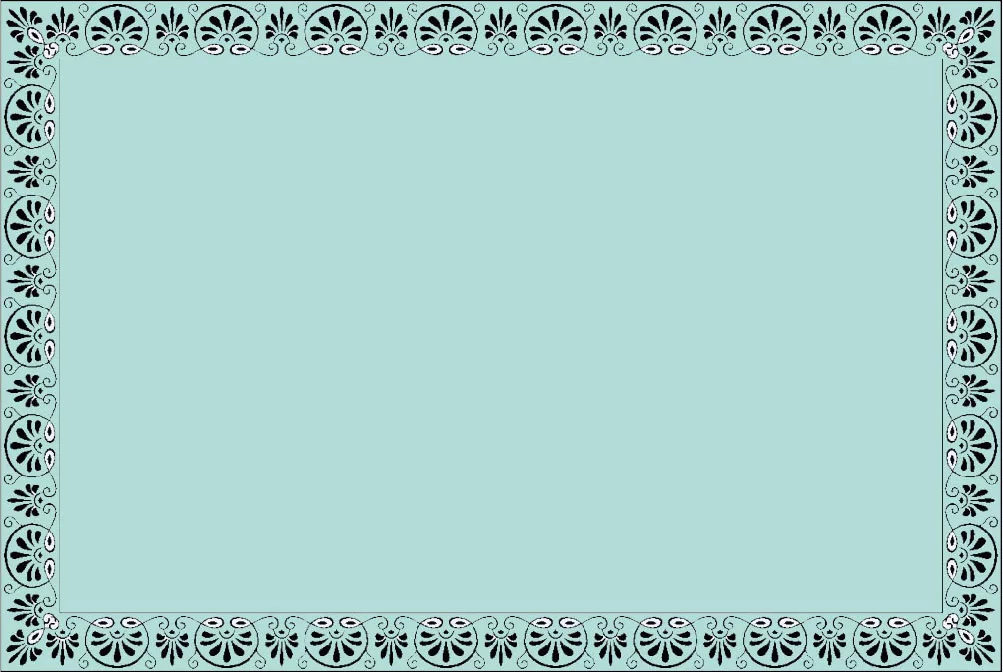 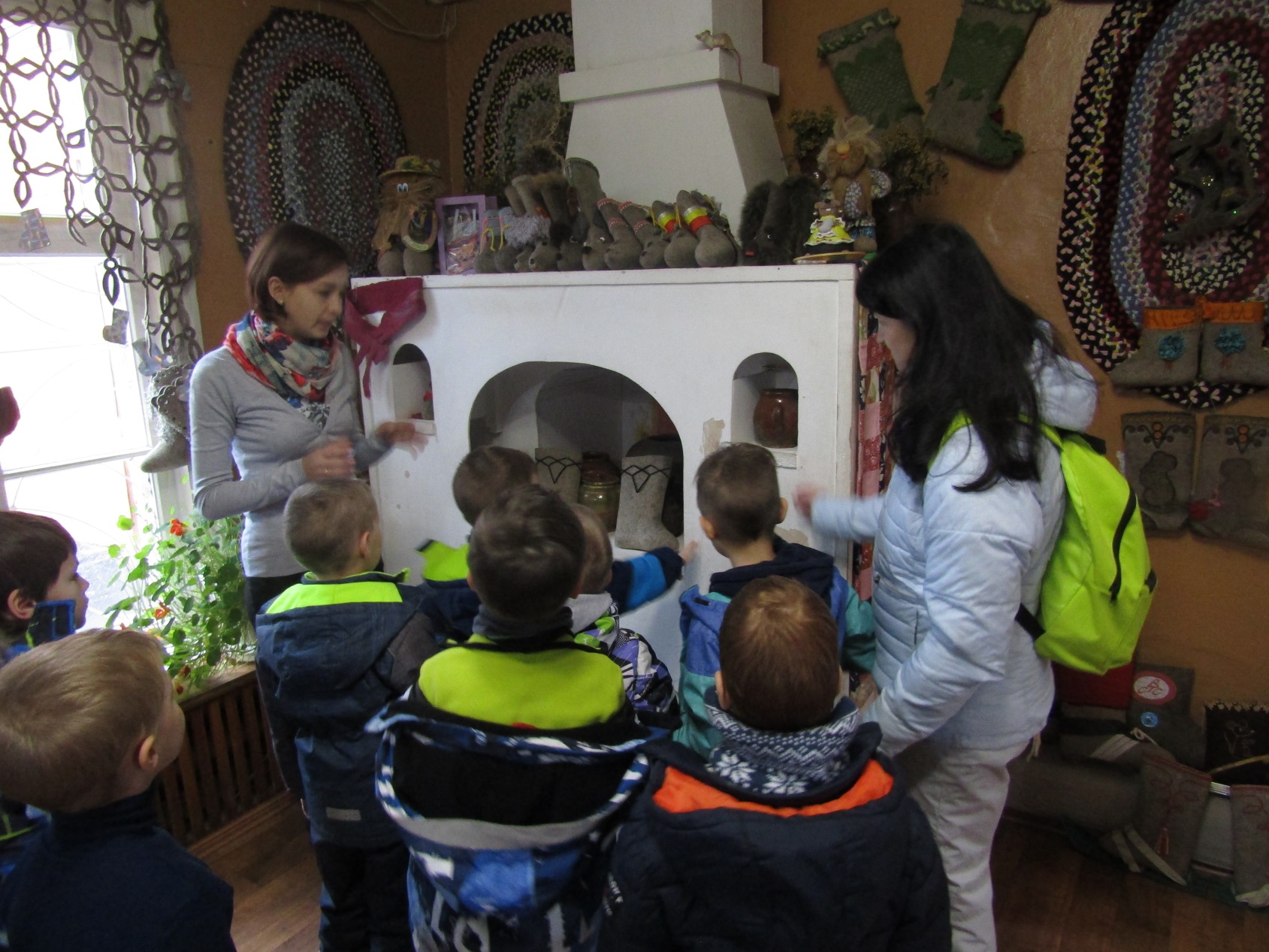 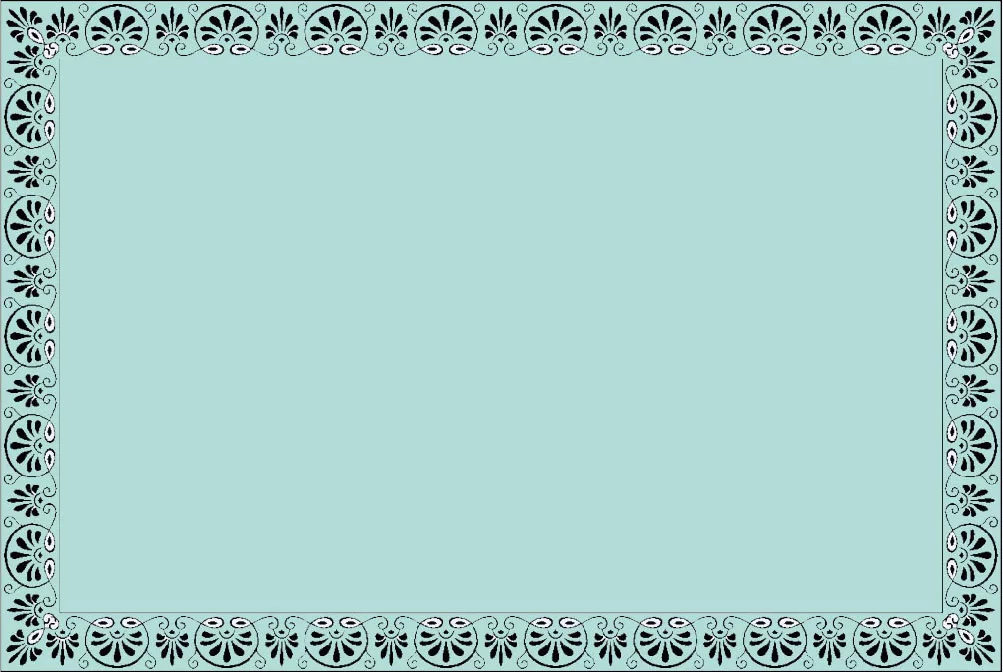 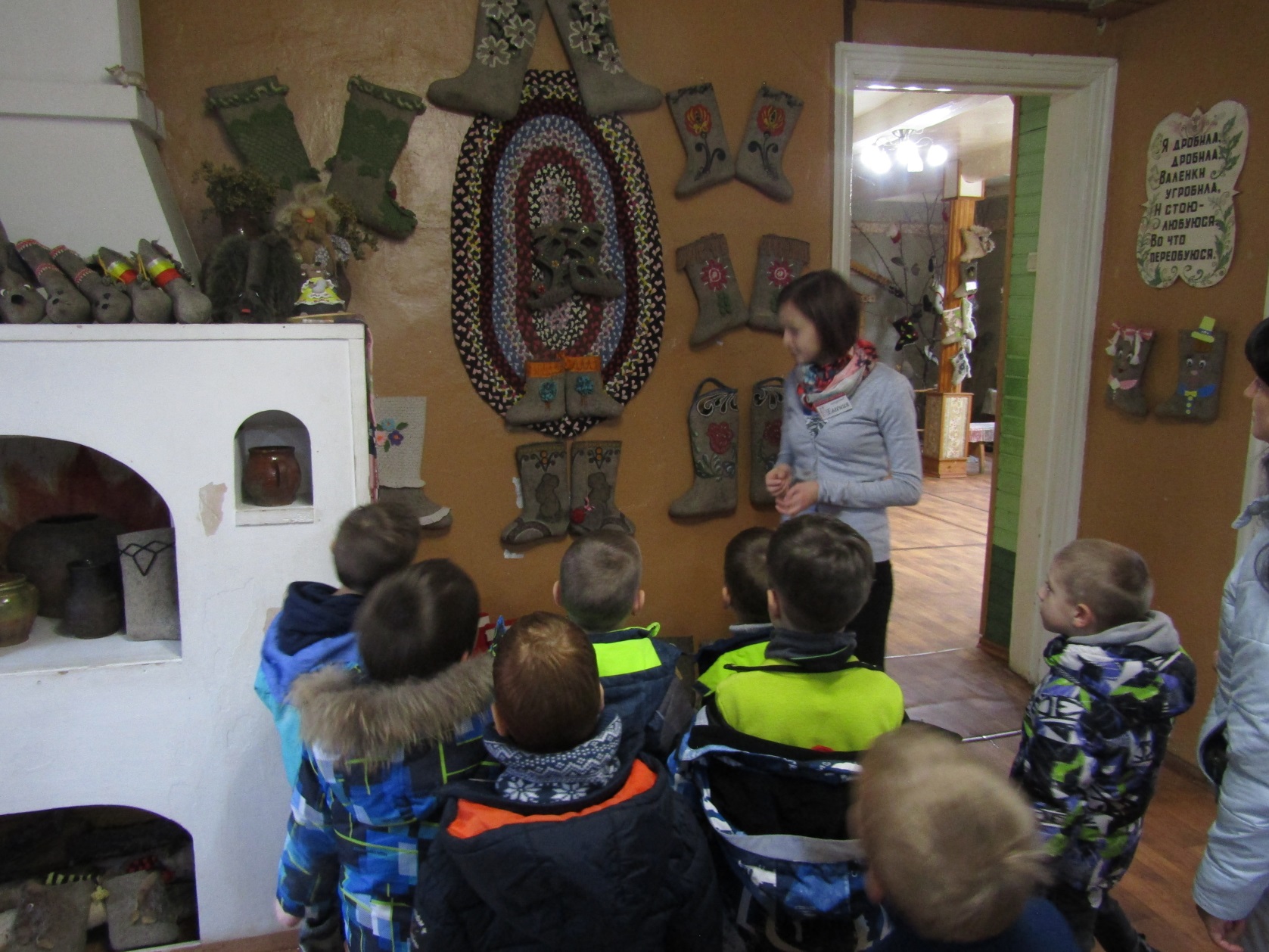 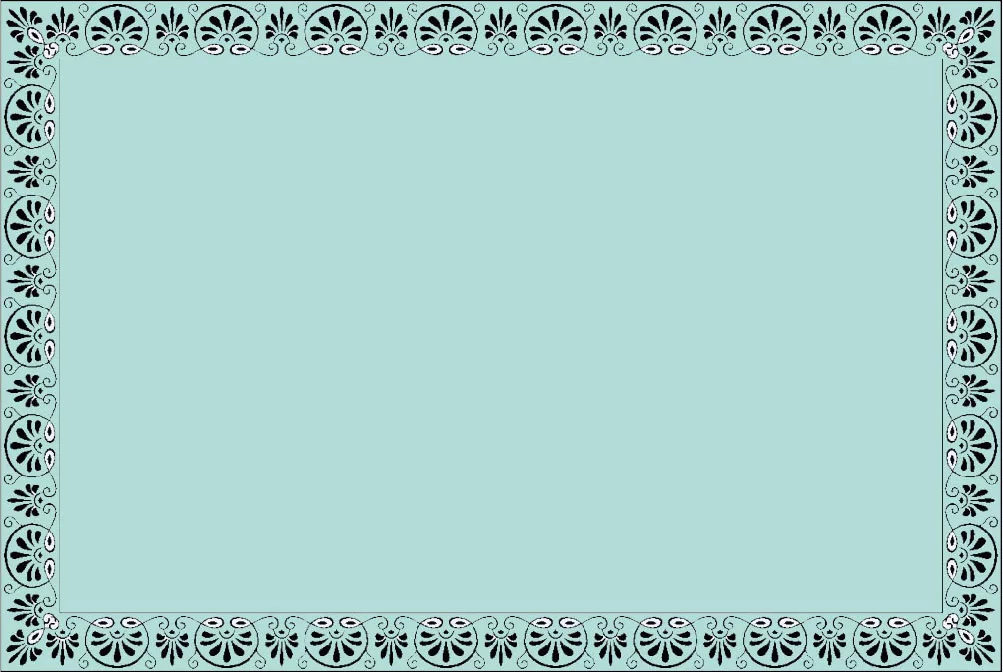 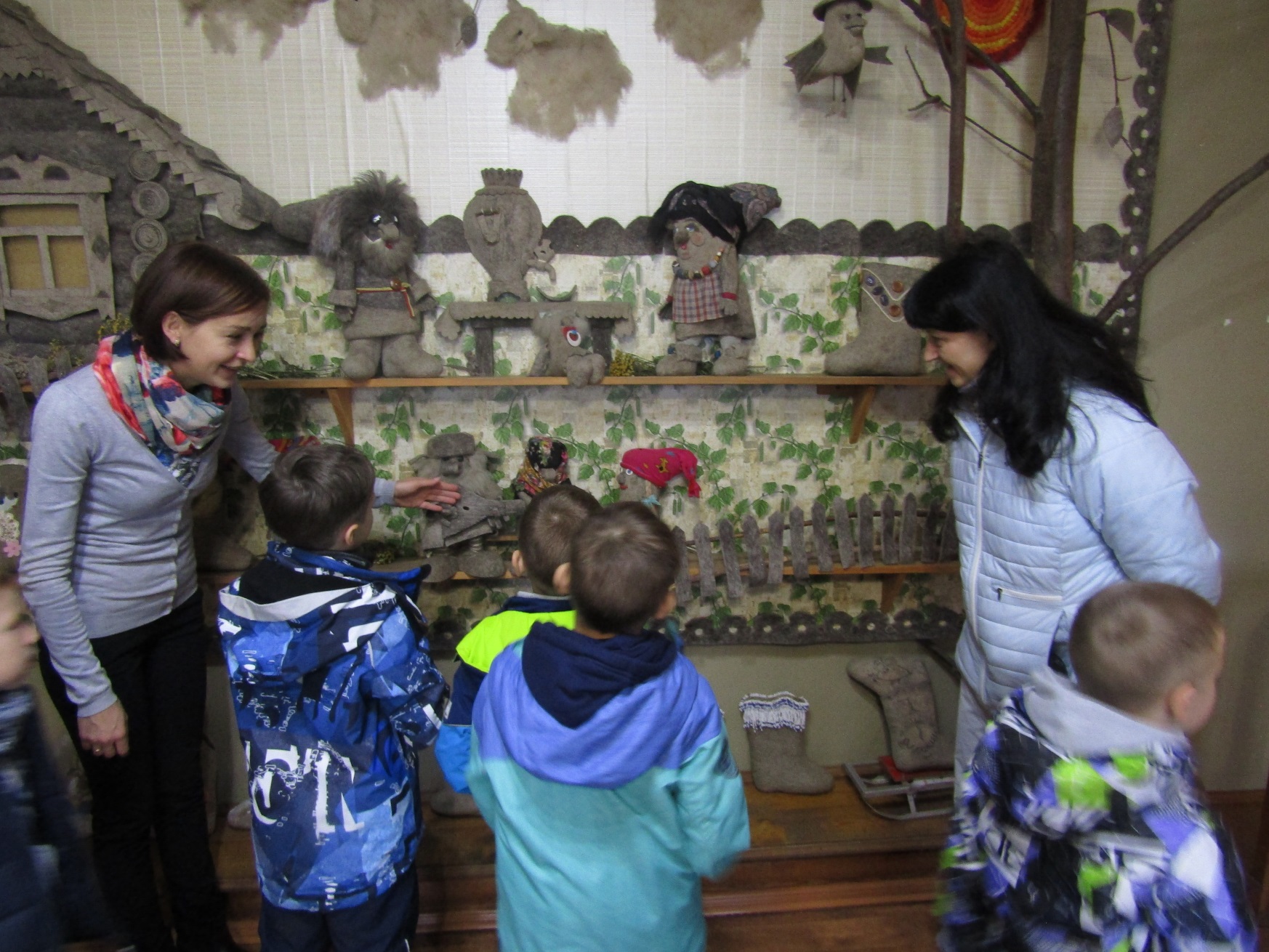 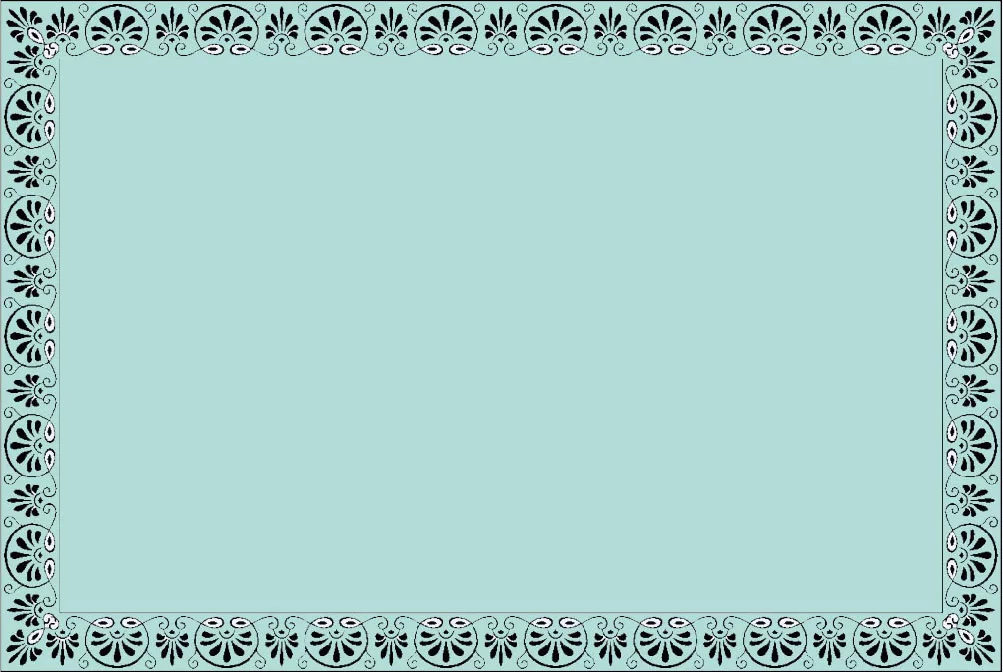 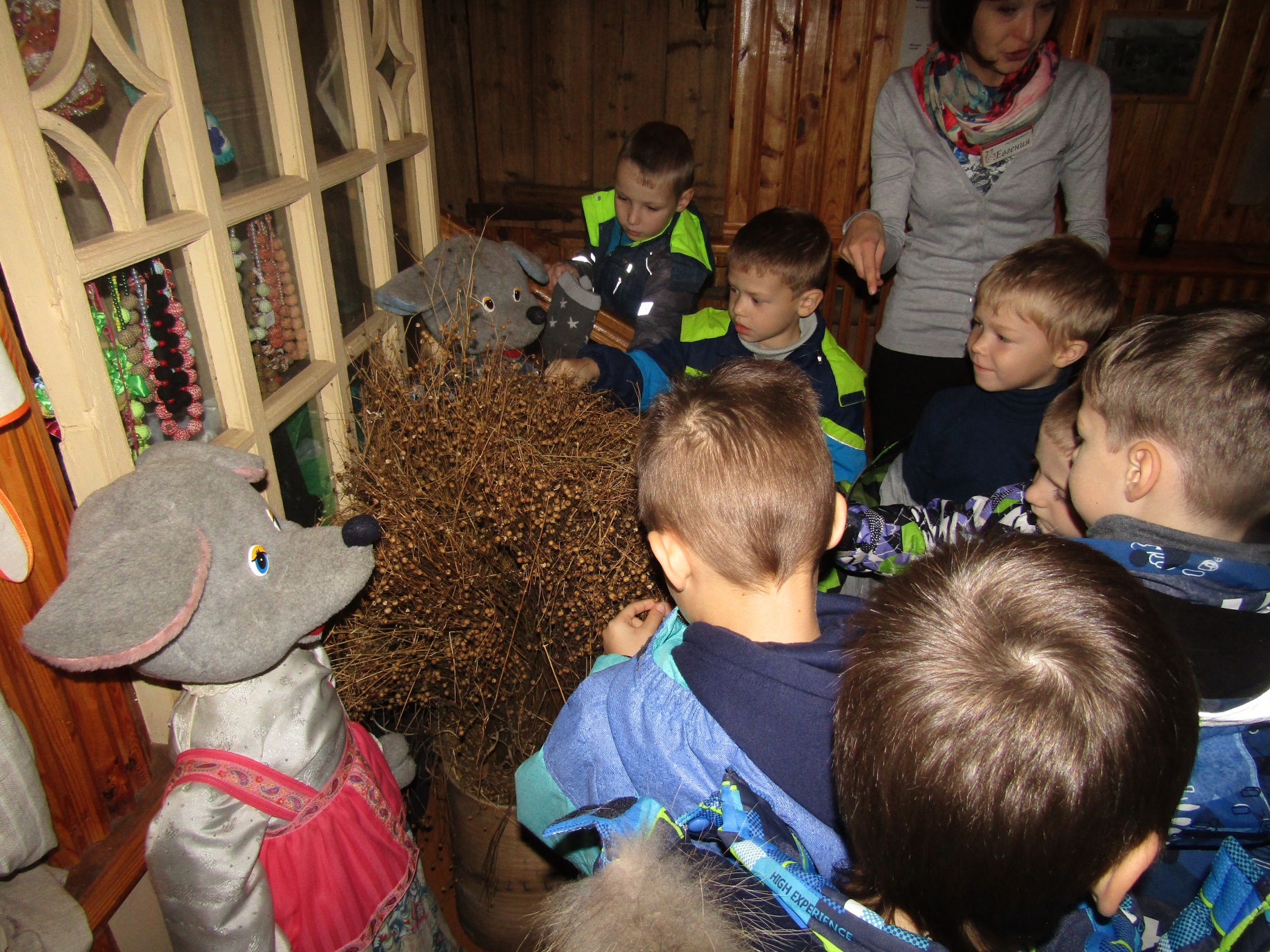 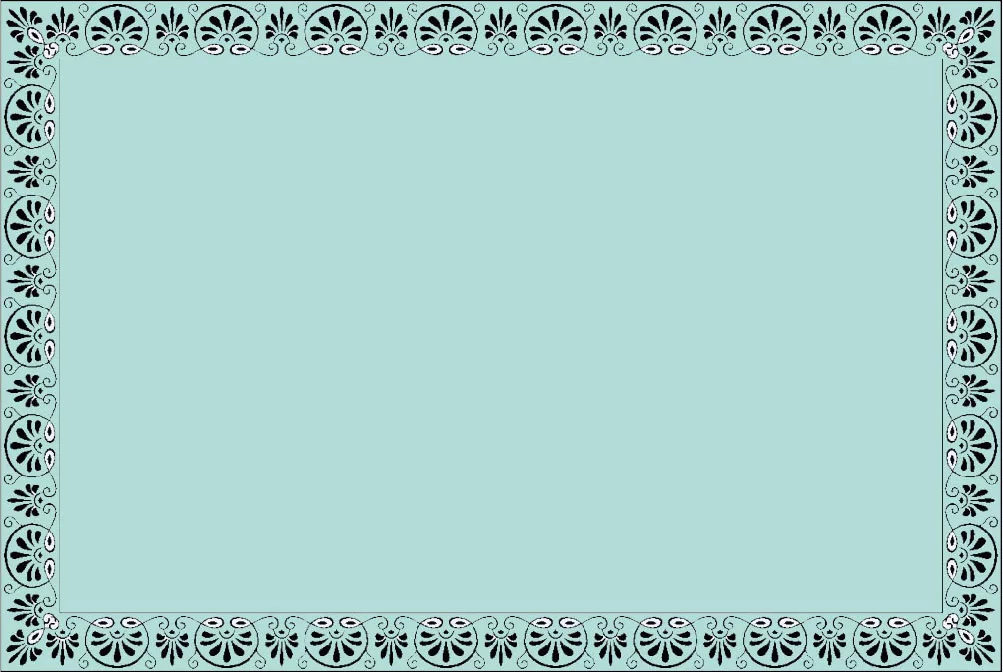 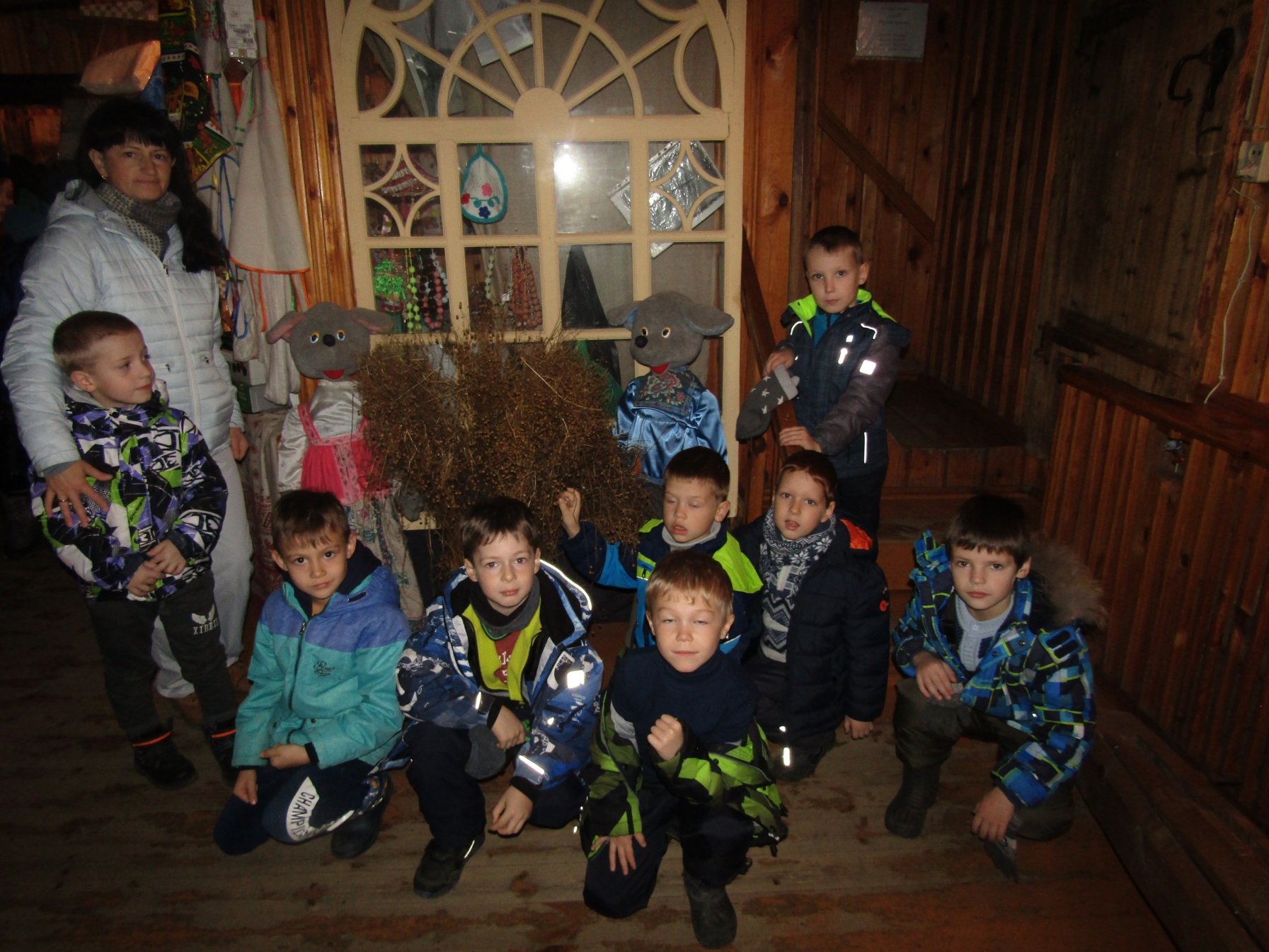 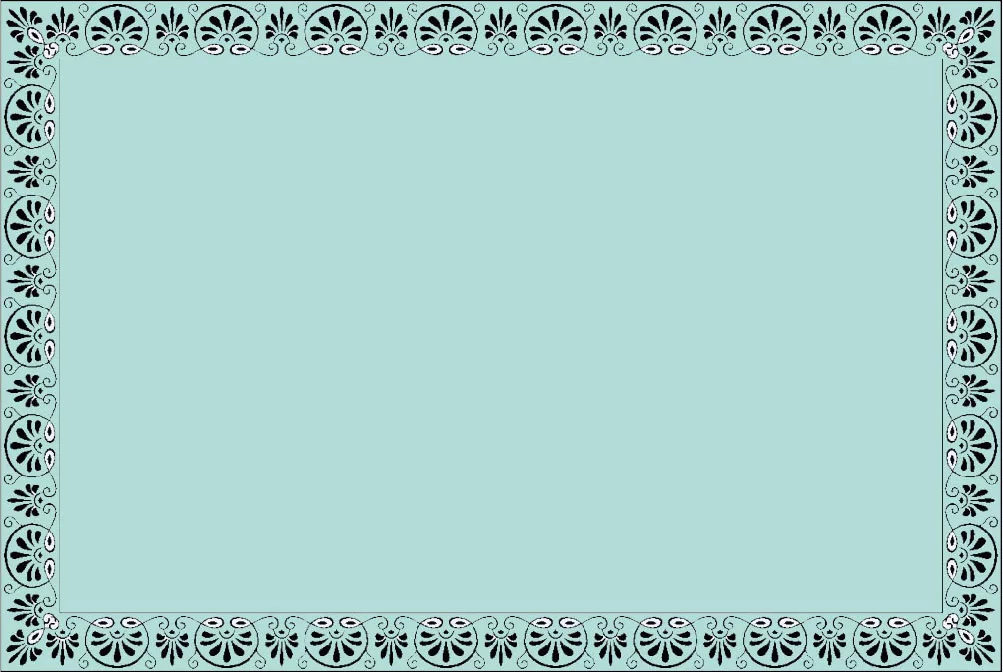 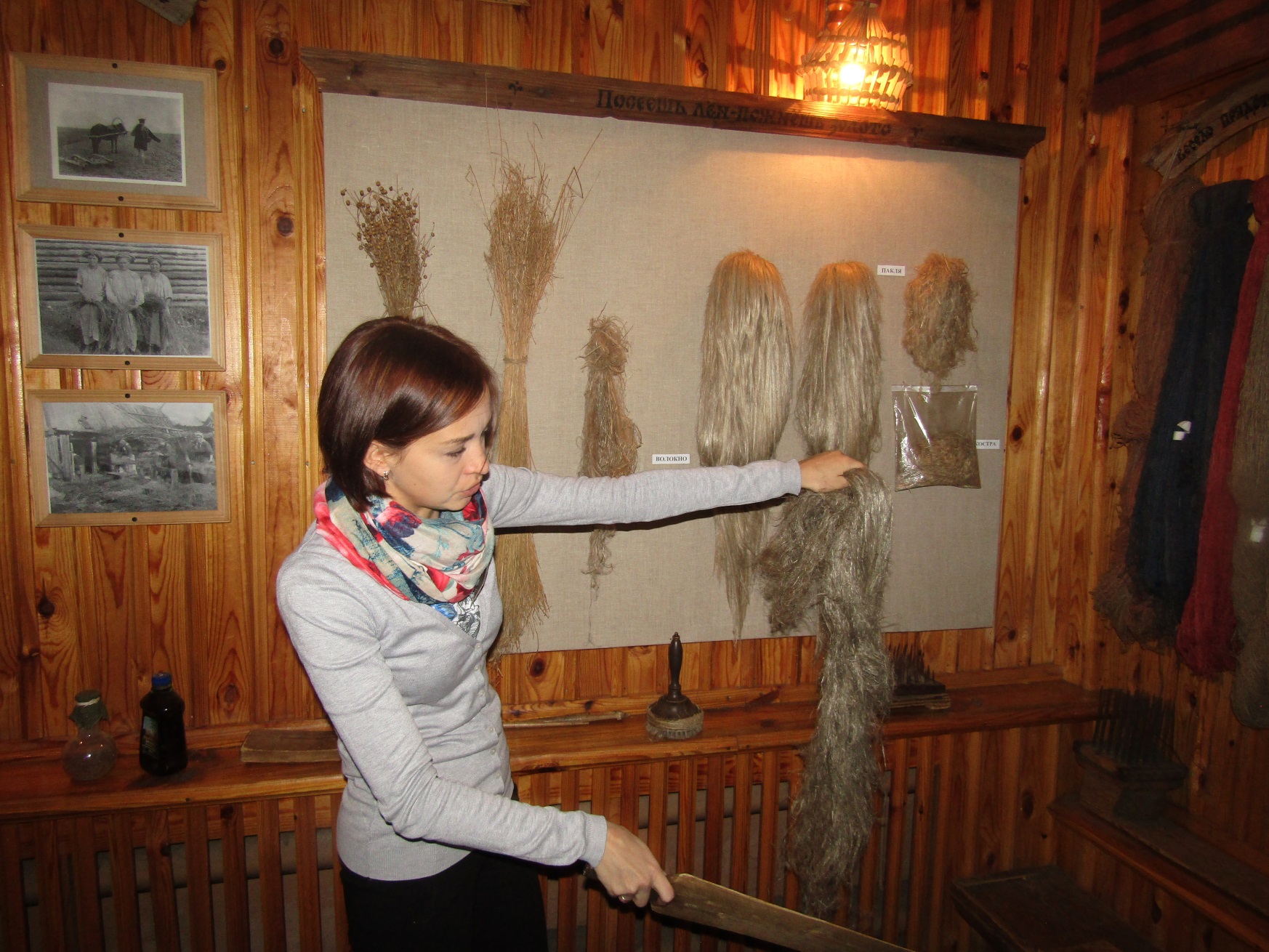 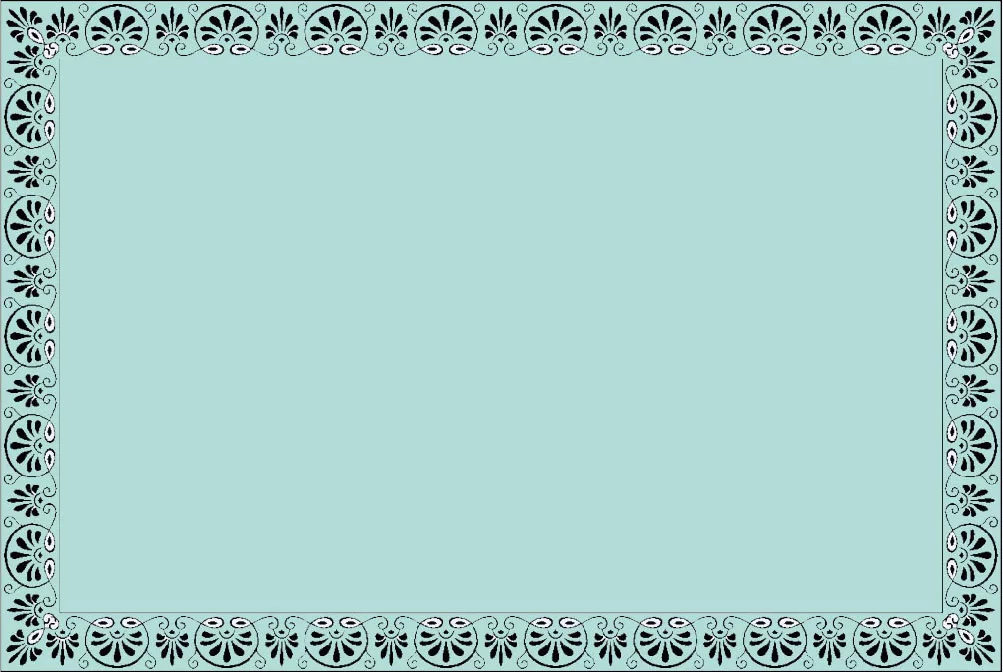 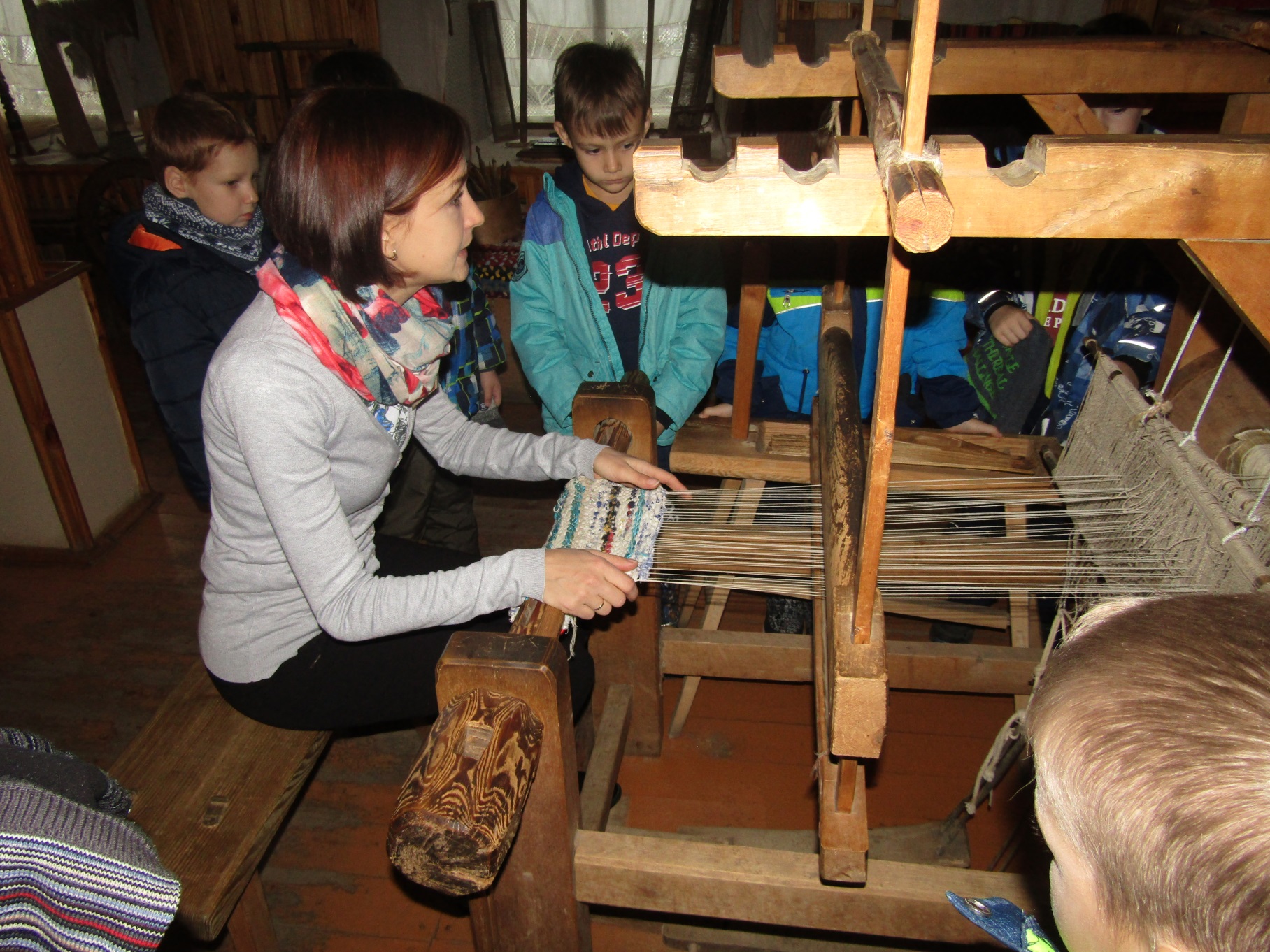 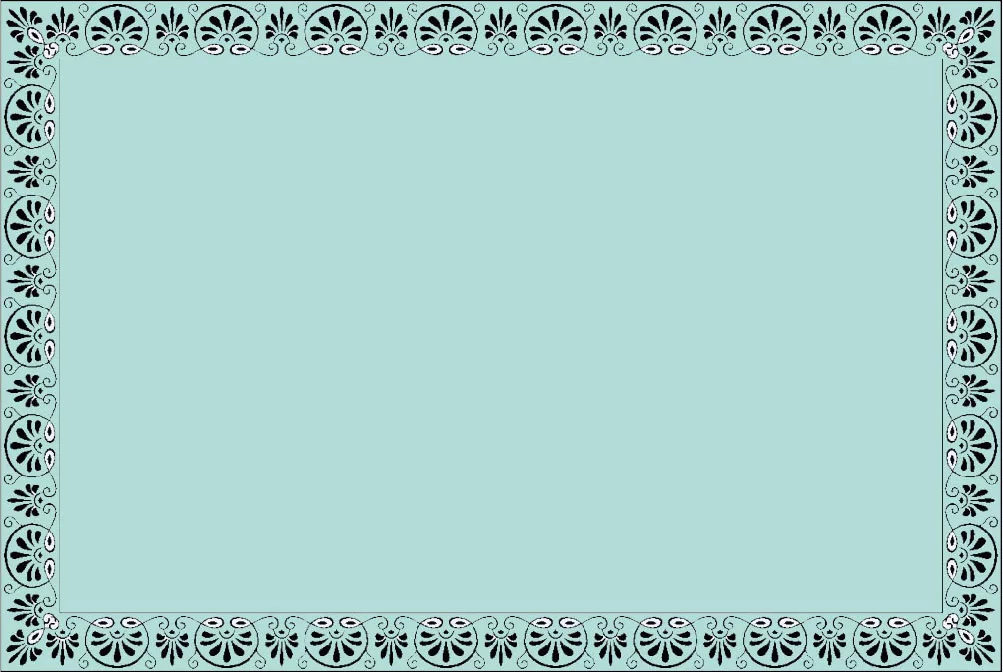 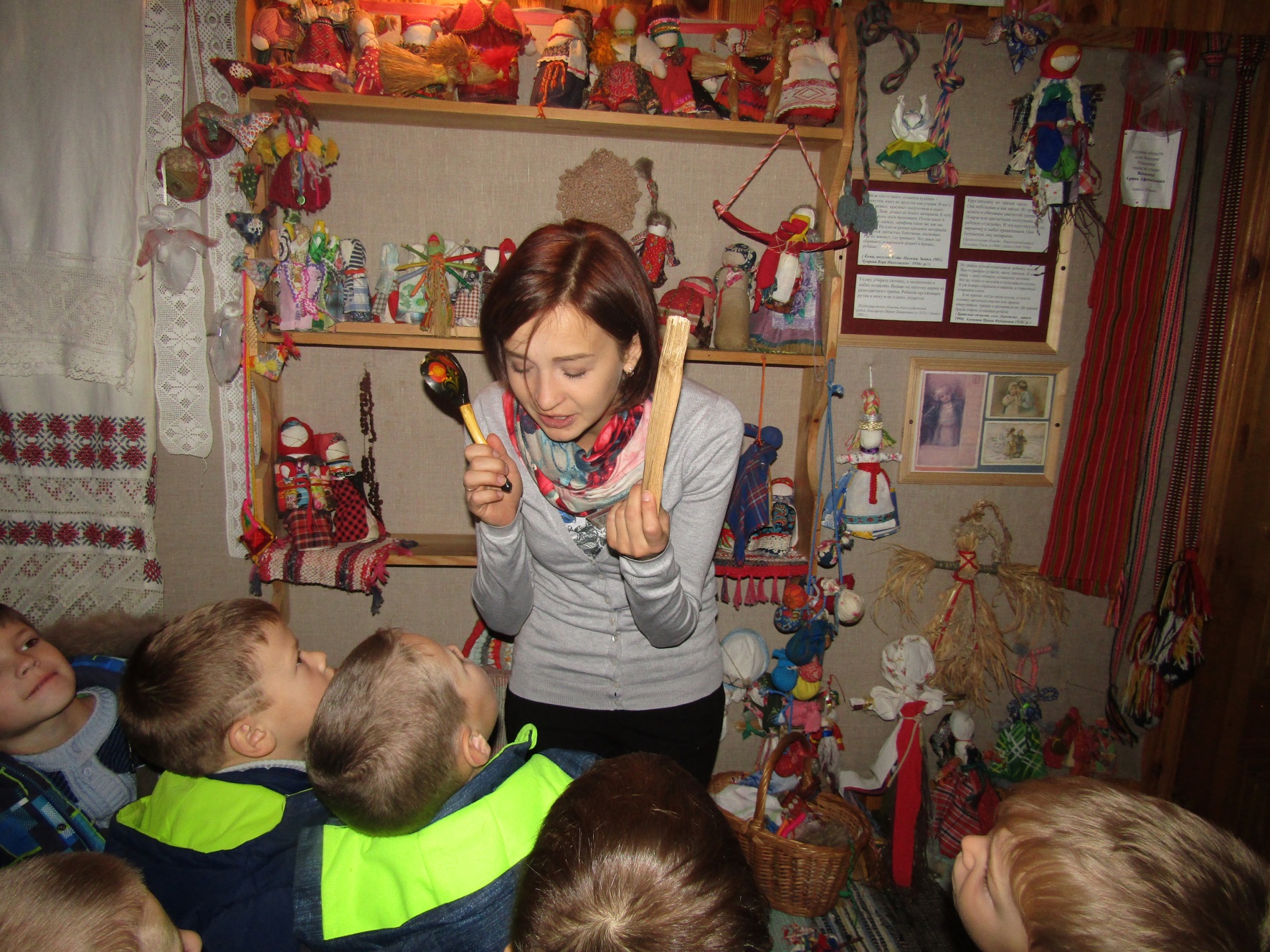